Top 10 Must Do’sWhen it Comes To Accounting, Financial Reporting, Budgeting, and Cash
Training Program Developed by:
YOUR PART-TIME CONTROLLER, LLC
Copyright © 2019 by Your Part-Time Controller, LLC
All rights reserved
13
Top 10 Must Do’sWhen it Comes To Accounting, Financial Reporting, Budgeting, and Cash
Training Program Developed by:
YOUR PART-TIME CONTROLLER, LLC
Copyright © 2019 by Your Part-Time Controller, LLC
All rights reserved
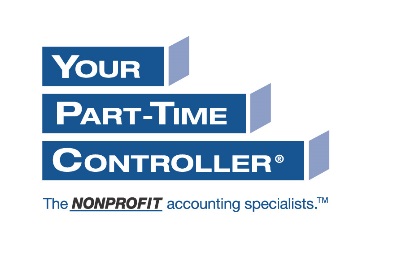 TOP 10 (REALLY 13) MUST DO’S
Top 10
4
Accounting and Financial Reporting
#1: Prepare full reporting packages each month: 
why you must prepare them, even if you don’t think you need them.
Top 10
5
Accounting and Financial Reporting
#2: Timeliness: 
what the inability to prepare timely financial reports says about your organization.
Top 10
6
Accounting and Financial Reporting
#3: Bank and investment account reconciliations: 
why one of the most basic accounting activities could be your most important internal control.
Top 10
7
Accounting and Financial Reporting
#4: Accounting system to development system reconciliations: 
if your accounting and development departments are reporting different numbers, what message does that convey to your board?
Top 10
8
Accounting and Financial Reporting
#5: Ability to report at different levels of detail for different readers: 
if you cannot do this, revisit your chart-of-accounts.  If your chart is okay, get some training for your accounting staff. (Your accounting software is probably not the problem.)
Top 10
9
Accounting and Financial Reporting
#6: Ability to report financial information separately by program, department, cost centers, and by funder: 
same comments as previous slide.
Top 10
10
Budgeting
#7: Budgeting and forecasting on both an accrual and cash basis: 
if you budget on an accrual basis only, you won’t know your cash flow.  If you budget on a cash basis only, your budget will not line up with your accrual basis financial reports.
Top 10
11
Budgeting
#8: Know your direct versus indirect costs, and contribution margins: 
if your budget and financials do not help you understand your costs, you will never know how much your programs are costing.
See “Afterschool Services” example
NICRA’s
So called “overhead” costs and “The Overhead Myth”
Top 10
12
Budgeting
EXAMPLE: After School Services Org.
Illustrating the perils of not knowing your direct versus your indirect allocated costs
Top 10
13
BEFORE
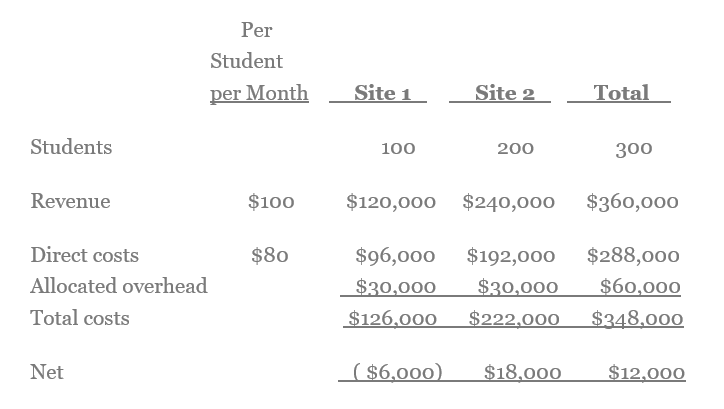 Go For Gold
14
BEFORE
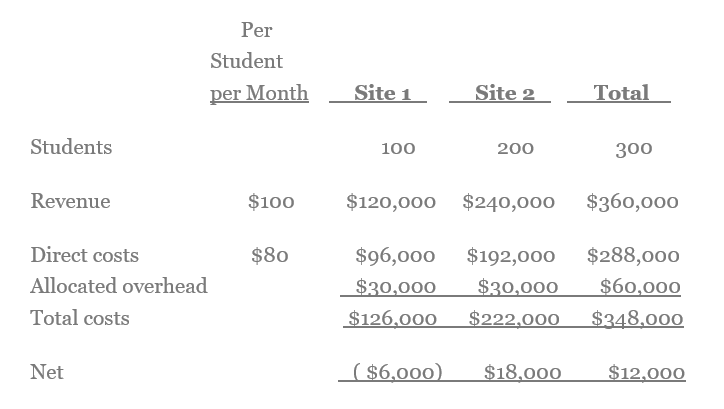 Go For Gold
15
BEFORE
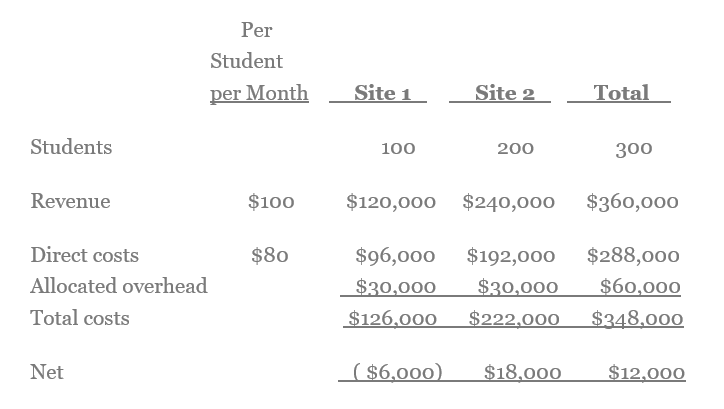 Go For Gold
16
BEFORE
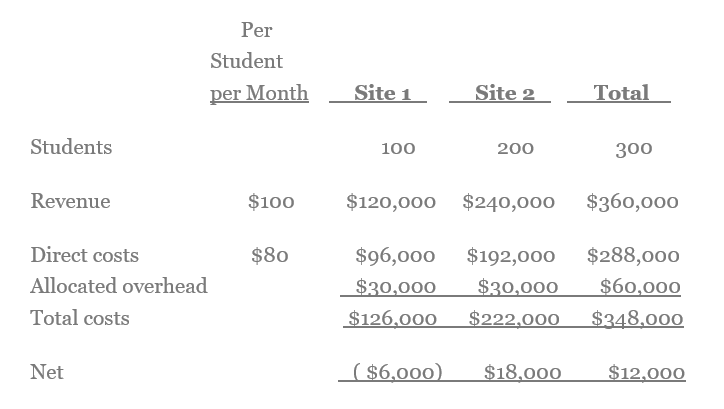 Go For Gold
17
BEFORE
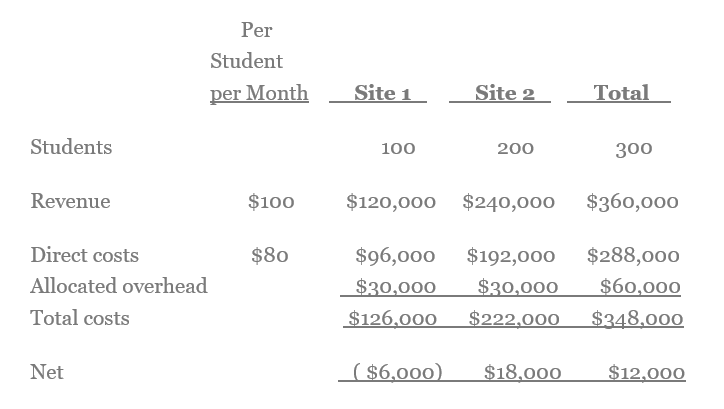 Go For Gold
18
BEFORE
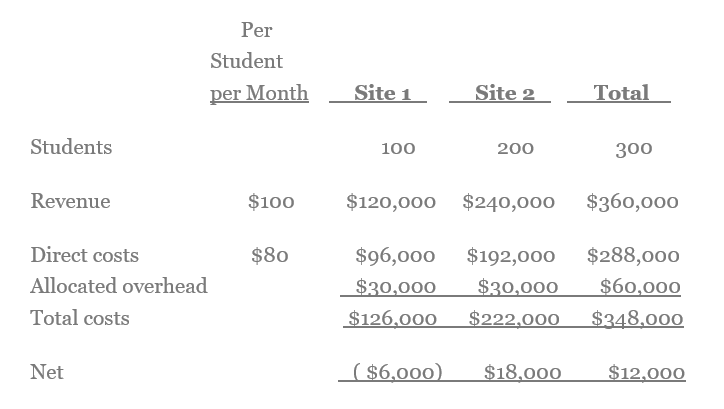 Go For Gold
19
BEFORE
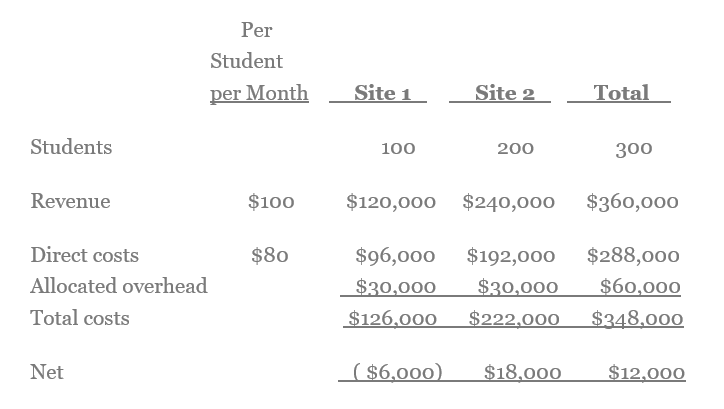 Go For Gold
20
BEFORE
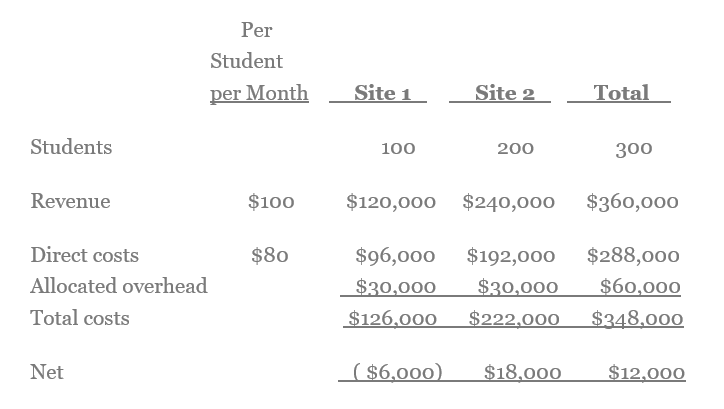 Go For Gold
21
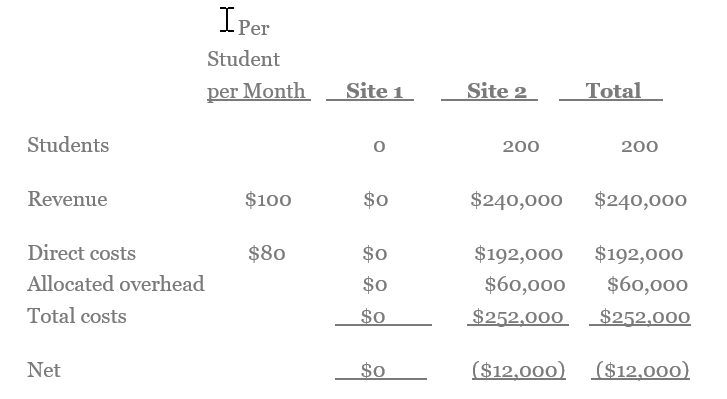 AFTER
Go For Gold
22
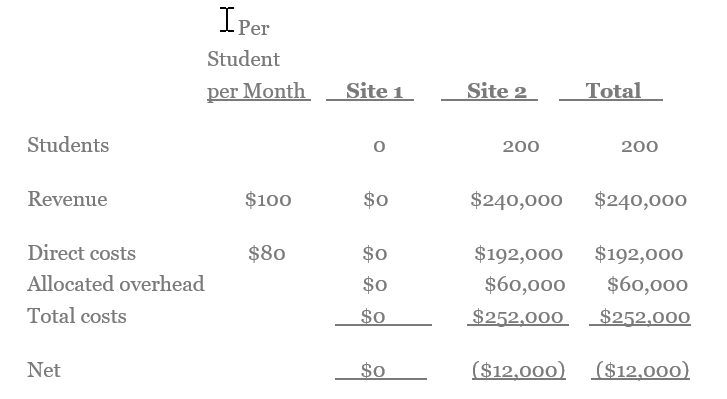 AFTER
Go For Gold
23
BEFORE
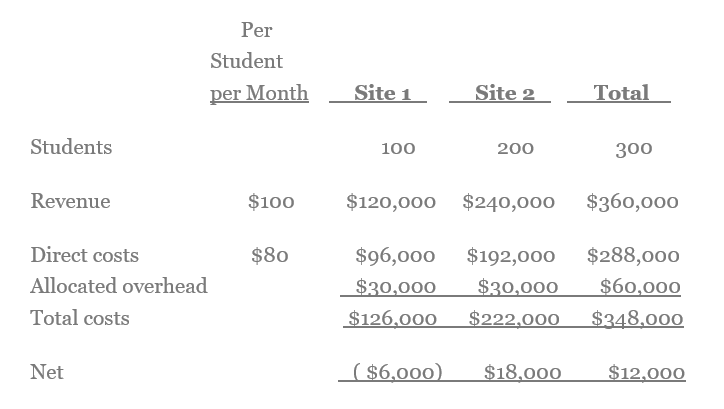 Go For Gold
24
AFTER
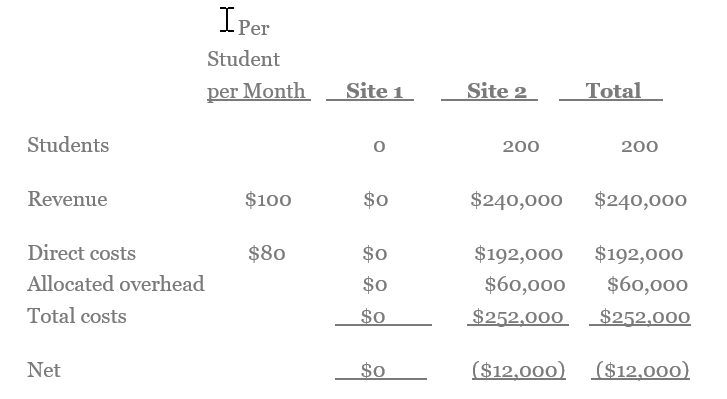 Go For Gold
25
AFTER
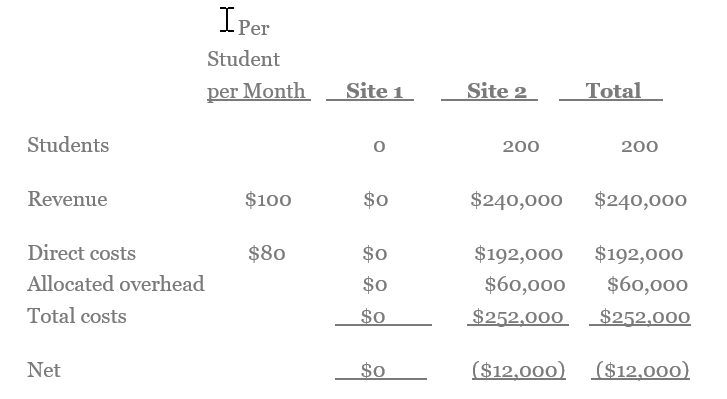 Go For Gold
26
Budgeting
#9: Understand your fixed versus variable costs: 
be prepared for slow periods, and the next government shutdown!
Top 10
27
Cash
#10: Know your Restricted versus Unrestricted funds: 
how to manage, and mis-manage, restricted funds.
Top 10
28
Cash
#11: Use Rolling Forecasts: 
anticipate your cash needs, 
before you need the cash.
Top 10
29
Cash
#12: Calculate your Reserves: 
how much is enough?
Top 10
30
Cash
#13: Credit lines and borrowing: 
what not to do with a credit line.
Top 10
31
Other Topics:
Data Visualization: the power of pictures to tell the story behind the numbers.
Get important information and KPI’s delivered to your smartphones and other mobile devices.
Audits: how to plan, prepare, and work with your auditors.
Internal controls: law of diminishing returns, and why too much of a good thing can be bad.
Charity Watchdogs and “The Overhead Myth” (today’s lunchtime session)
Fraud
New accounting rules
Go For Gold
32
Other Topics:
Data Visualization: the power of pictures to tell the story behind the numbers.
Get important information and KPI’s delivered to your smartphones and other mobile devices.
Audits: how to plan, prepare, and work with your auditors.
Internal controls: law of diminishing returns, and why too much of a good thing can be bad.
Charity Watchdogs and “The Overhead Myth” (today’s lunchtime session)
Fraud
New accounting rules
Go For Gold
33
Other Topics:
Data Visualization: the power of pictures to tell the story behind the numbers.
Get important information and KPI’s delivered to your smartphones and other mobile devices.
Audits: how to plan, prepare, and work with your auditors.
Internal controls: law of diminishing returns, and why too much of a good thing can be bad.
Charity Watchdogs and “The Overhead Myth” (today’s lunchtime session)
Fraud
New accounting rules
Go For Gold
34
Other Topics:
Data Visualization: the power of pictures to tell the story behind the numbers.
Get important information and KPI’s delivered to your smartphones and other mobile devices.
Audits: how to plan, prepare, and work with your auditors.
Internal controls: law of diminishing returns, and why too much of a good thing can be bad.
Charity Watchdogs and “The Overhead Myth” (today’s lunchtime session)
Fraud
New accounting rules
Go For Gold
35
Other Topics:
Data Visualization: the power of pictures to tell the story behind the numbers.
Get important information and KPI’s delivered to your smartphones and other mobile devices.
Audits: how to plan, prepare, and work with your auditors.
Internal controls: law of diminishing returns, and why too much of a good thing can be bad.
Charity Watchdogs and “The Overhead Myth” (today’s lunchtime session)
Fraud
New accounting rules
Go For Gold
36
Other Topics:
Data Visualization: the power of pictures to tell the story behind the numbers.
Get important information and KPI’s delivered to your smartphones and other mobile devices.
Audits: how to plan, prepare, and work with your auditors.
Internal controls: law of diminishing returns, and why too much of a good thing can be bad.
Charity Watchdogs and “The Overhead Myth” (today’s lunchtime session)
Fraud
New accounting rules
Go For Gold
37
Additional resources:

For more information on the topics presented, visit Eric’s blog at: www.EricYPTC.com.
Go For Gold
38
Additional resources:

For more information on the topics presented, visit Eric’s blog at: www.EricYPTC.com.
Go For Gold
39
For help, contact us:
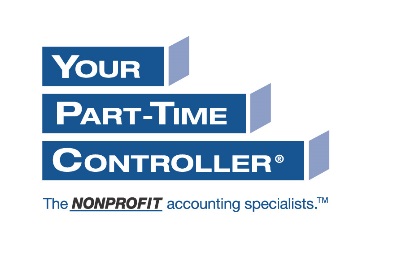 YPTC.COM
For help, contact us:
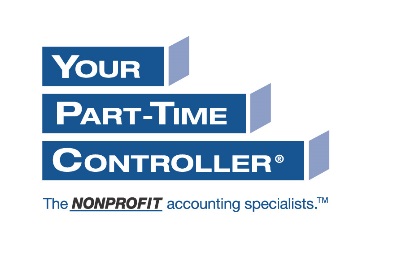 Questions or Comments?
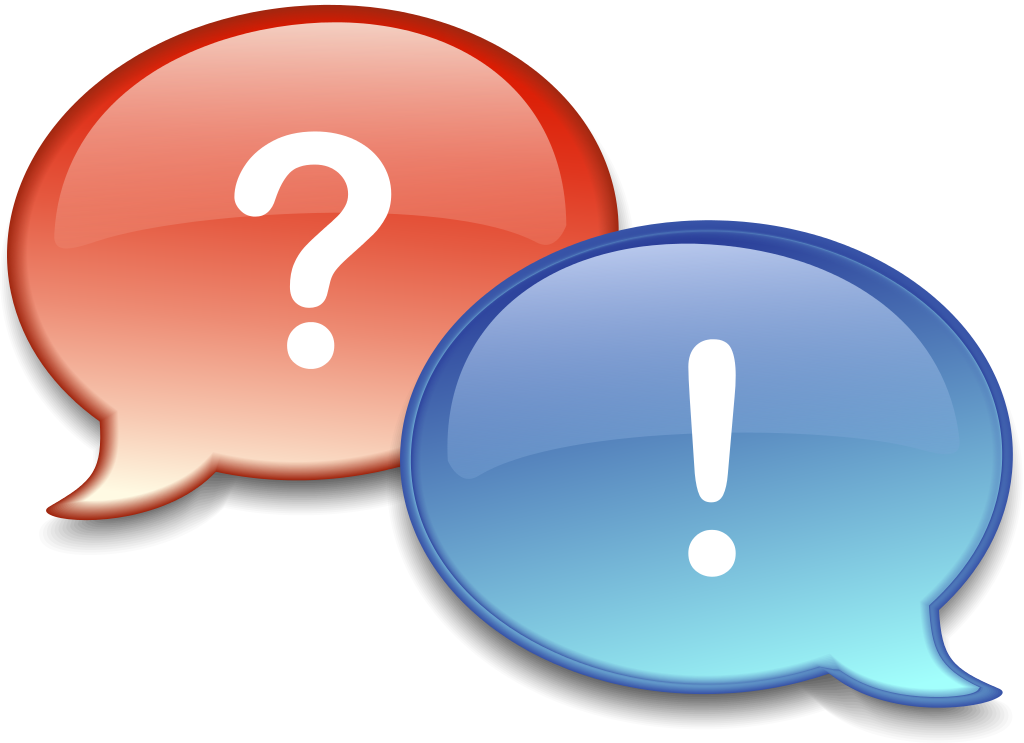 42
www.YPTC.com
43